勞基法 一例一休修正條文講座
周建序老師主講
和諧國際法律事務所敬邀
1
周建序/和諧法律/和諧管顧  編著
最新細則草案暨特別休假詳解
1.不列計算平均工資之期日或期間有那些?	
2.勞動契約應約定事項有那些?
3.基本工資是否包含休息日休假日及例假日加給之工資?
4.工資各項計算明細期內容應包含哪些?
5.承上,雇主提供給勞工前項明細的型式包含哪些?電子檔可以嗎?
6.變形工時、延長工時及變更例假、休息日雇主應如何操作？
7.勞基法所定延長工時的定義為何?
8.勞基法第30條第五項出勤紀錄的定義?勞檢時或勞工申請時雇主僅能提供的型式為何?
9.補假期日如何決定?選舉日要補假嗎?
2
周建序/和諧法律/和諧管顧  編著
特別休假詳解
10.特別休假有那三種制度?
11.勞資雙方應如何決定特別休假採何種制度?
12.承上,特別休假歷年制每年年度終結如何計給該年度特別休假日數?
13.承上,如日數未滿一天又該如何計給?
14.承上,勞工特別休假日數及排定的權利,雇主應於何時告知?
15.承上,勞工未休完特別休假日數工資,雇主應如何計算?
16.承上,若為年度終結之情形,雇主給付此工資之期限為何? 
17.承上,若為契約終止之情形,雇主給付此工資之期限為何?
18.承上,雇主書面通知勞工特別休假未休完日數工資之期限為何?
19.承上,雇主書面通知勞工特別休假未休完日數工資之形式為何?
20.勞基法第39條所定之休假所指為何?
3
周建序/和諧法律/和諧管顧  編著
第30-1變形工時排班方式1勞工每二週內至少應有二之例假
1.四週內正常工作時數分配於其他工作日之時數，每日不得超過二小時，不受前條第二項至第四項規定之限制。
2.當日正常工時達十小時者，其延長之工作時間不得超過二小時。
3.勞工每二週內至少應有二之例假，(，不受第三十六條之限制。)
4.每四週內之例假及休息日至少應有八日(修正條文36條)
4
周建序/和諧法律/和諧管顧  編著
第30-1變形工時排班方式14周內連續上班 最多 17天
勞工每二週內至少應有二之例假，(，不受第三十六條之限制。)
不論是第1,2週 or 第2,3週 or 第3,4均有符合每二周應有二日例假!
5
周建序/和諧法律/和諧管顧  編著
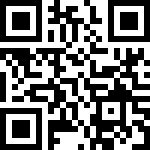 連續上班天數有7天、9天/8天、10天/12天及17天連續上班24天違法至明
❶連續上班8天或10天
❷連續上班9天或7天
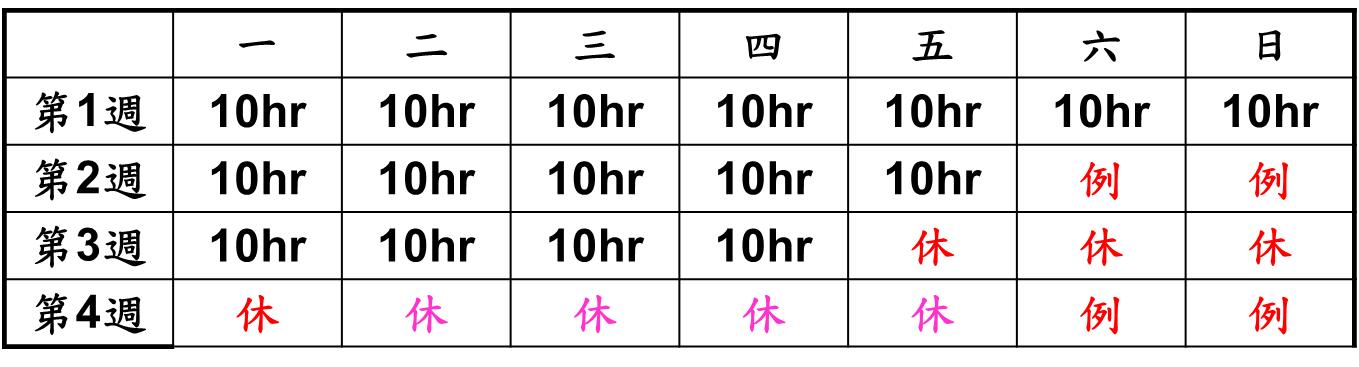 ❸周期內連續上班12天,連休10天
6
周建序/和諧法律/和諧管顧  編著
周期內連上24天班,違反了那個條文？
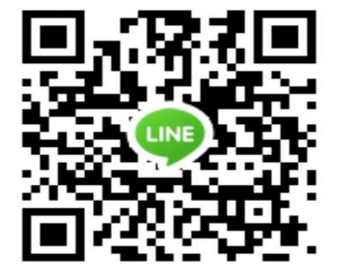 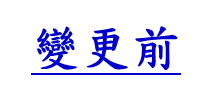 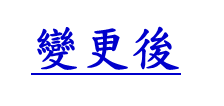 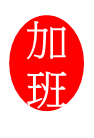 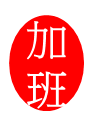 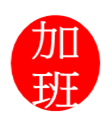 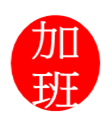 每二週內至少應有二之例假
7
周建序/和諧法律/和諧管顧  編著
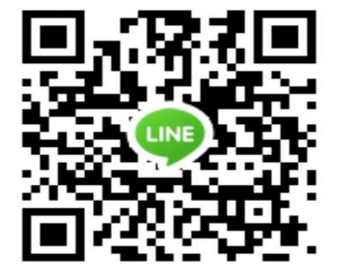 第30-1變形工時排班方式2周期內上24天班,付4天加班費
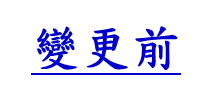 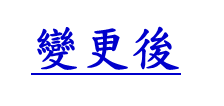 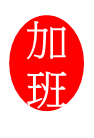 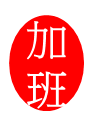 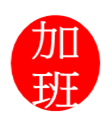 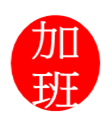 8
周建序/和諧法律/和諧管顧  編著
第30-1變形工時排班方式4周期內上24天班,付6天加班費
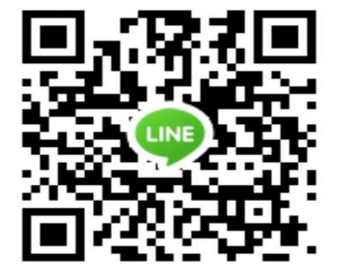 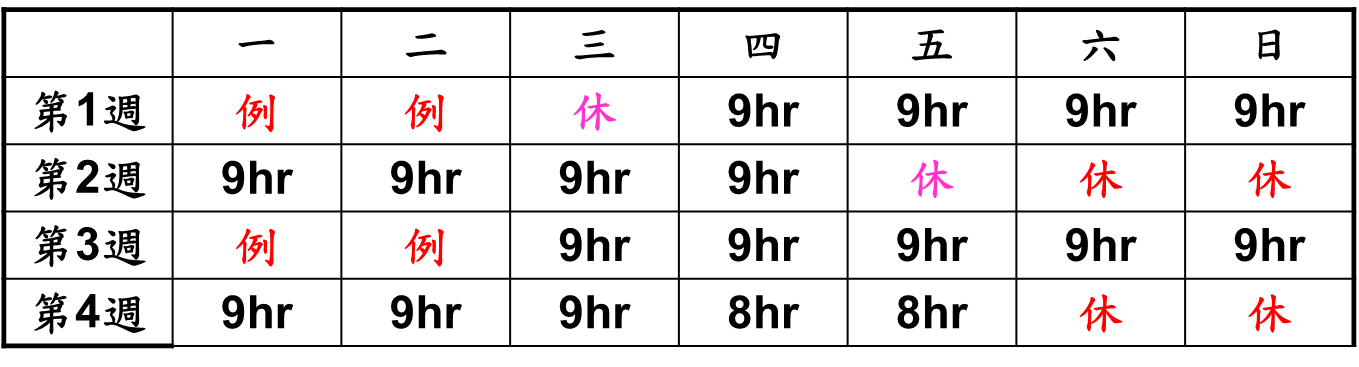 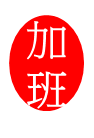 加班
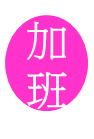 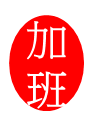 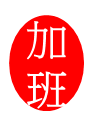 加班
❶四周正常總工時?❷注意延長工時?
9
周建序/和諧法律/和諧管顧  編著
第30-1變形工時排班方式7周期內上24天班,付8天加班費
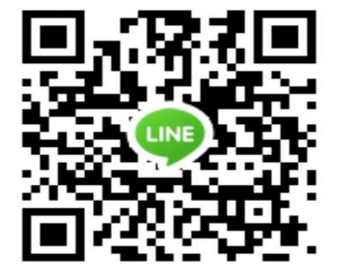 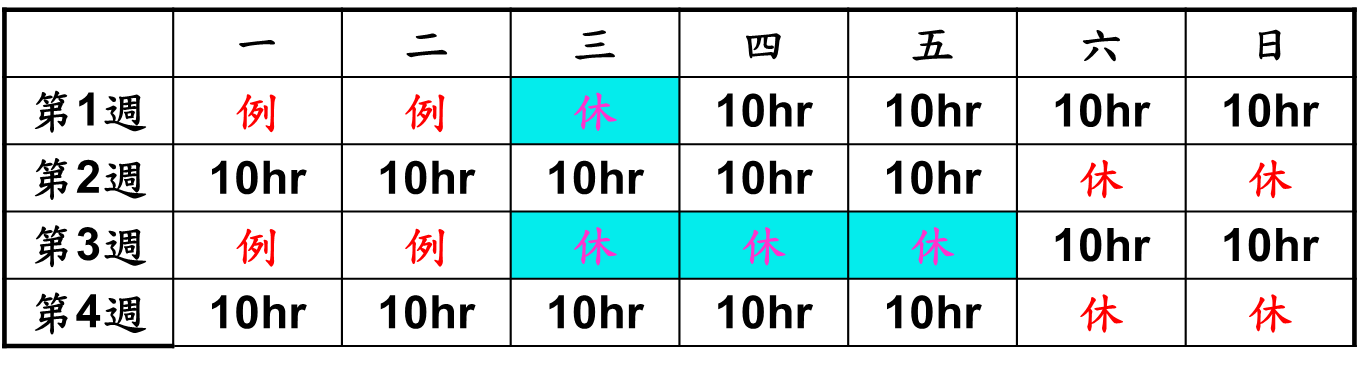 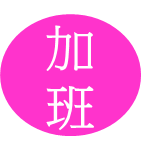 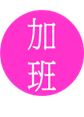 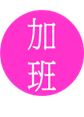 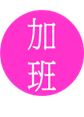 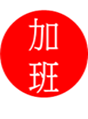 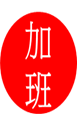 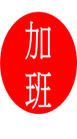 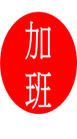 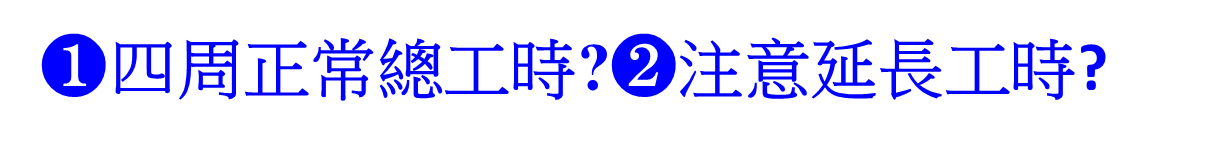 10
周建序/和諧法律/和諧管顧  編著
特休採三制
第 24 條      勞工於符合第三十八條第一項所定之特別休假條件時，取得請休特別  
           休假之權利；其計算特別休假之工作年資，應依第五條之規定。
           依本法第三十八條第一項及前項規定給予之特別休假日數，勞雇雙方得協
           商於下列期間內，行使特別休假權利：
           一、以勞工受僱當日起算，每一週年之期間。但其工作六個月以上一年未
                   滿者，為取得特別休假權利後六個月之期間。
           二、每年一月一日至十二月三十一日之期間。
           三、事業單位會計年度之期間。
           雇主依本法第三十八條第三項規定告知勞工排定特別休假，應於勞工符合
           特別休假條件之日起三十日內為之。
❶約定按比例先給？   ❷約定之原則？
❸員工離職可扣回嗎?
❹年底結算結幾天?
❺如何操作？               
❻法律依據？
11
周建序/和諧法律/和諧管顧  編著
依細則：歷年制=周年制+約定按比例先給
1.周年制
07/01
07/01
07/01
07/01
12/31
到職
1/1
2.歷年制
07/01
07/01
07/01
07/01
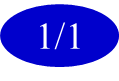 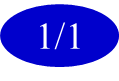 12/31
1/1
到職
1/1
依細則草案§ 24約定為歷年制
12
周建序/和諧法律/和諧管顧  編著
如何扣回特別休假工資
發文字號：	勞動條 3字第 1050131754 號
發文日期：	民國 105 年 08 月 02 日
要　　旨：	特別休假如勞資雙方約定依曆年制分段或預先給假，並無不可，惟給假標準仍不得低於相關規定，至預先給予特休，於離職時擬追溯扣回休假日數多於法定日數之工資等事項，應由雙方協商或於工作規則明定，並報主管
機關核備，如有爭議時，非雇主單方面所能認定，不得逕自扣發薪資
主    旨：所詢特別休假以年度計算並預先給假疑義，復請查照。
說    明：
一、復貴局 105  年 6  月 13 日南環字第 1050014681 號函。
二、依勞動基準法第 38 條及其施行細則第 24 條有關特別休假規定，勞
              工於工作滿 1  年之翌日如仍在職，即取得請休特別休假之權利。勞
              資雙方如約定依曆年制分段或預先給假，並無不可，惟給假標準仍不
              得低於前開規定。案內事業單位於各該年度給予勞工之特別休假日數
              是否適法，仍請先行釐清。
13
周建序/和諧法律/和諧管顧  編著
三、復查勞動基準法係規定勞動條件之最低標準，雇主採行預先給予特別
              休假方式，於勞工離職時，擬追溯扣回休假日數多於法定日數之工資
              等事項，應由勞雇雙方協商議定，或於工作規則中明定，報事業單位
              所在地之勞工行政主管機關核備。
四、次依勞動基準法第 22 條第 2  項規定「工資應全額直接給付勞工。
              但法令另有規定或勞雇雙方另有約定者，不在此限。」所謂另有約定
              ，限於勞雇雙方均無爭議，且勞工同意由其工資中扣取一定金額而言
              ；如勞雇雙方對於約定之內容仍有爭執，自非雇主單方面所能認定，
              應循司法途徑解決，不得逕自扣發薪資。所詢事業單位是否得直接由
              勞工工資扣除應返還之休假日數多於法定日數工資乙節，仍應視其是
              否確經勞工同意且對於約定內容及金額均無爭議等情，釐清以判。
正    本：科技部南部科學工業園區管理局
副    本：勞動部勞動條件及就業平等司
14
周建序/和諧法律/和諧管顧  編著
補假規定
第 23-1 條 
本法第三十七條所定休假遇第三十六條所定例假及休息日者，應予補假。但不包括本法第三十七條指定應放假之日。
前項補假期日，由勞雇雙方協商排定之。
紀念日及節日實施辦法103 年 06 月 11 日第 5-1 條	 	
紀念日及節日之放假日逢例假日應予補假。例假日為星期六者於前一個上
班日補假，為星期日者於次一個上班日補假。但農曆除夕及春節放假日逢
例假日，均於次一個上班日補假。
15
周建序/和諧法律/和諧管顧  編著
謝謝各位的聆聽與指教！
周建序老師主講
Line  @fnq4850k
賜教處：
和諧國際法律事務所
電話:02-29495910  
周建序
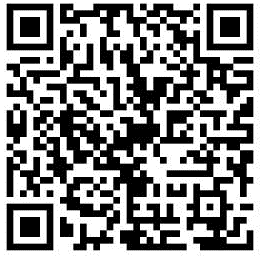 和諧律師事務所敬邀
周建序/和諧法律/和諧管顧  編著
16